Cursus optionnel Français Langue ProfessionnelleCours de Culture d'entreprise - Session 1 21/02/2017Sébastien VerdierNicolas Bitaudeau
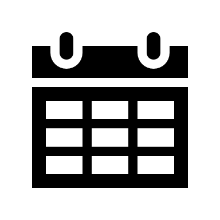 Programme: un cours sur deux séances
Cours de Culture d‘entreprise (Session 1)


I. Les enjeux de la culture d‘entreprise 

II. La culture d‘entreprise, une définition

III. A quoi sert la culture d‘entreprise?

IV. Les caractéristiques et composantes de la culture d‘entreprise
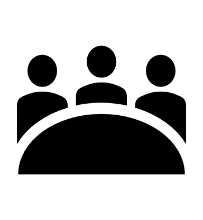 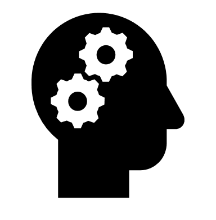 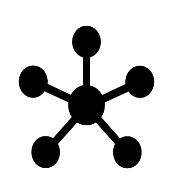 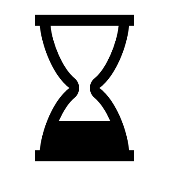 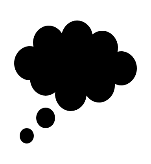 Que vous évoque le concept de Culture d‘entreprise ?
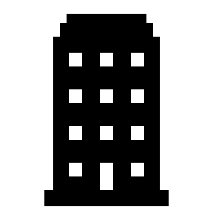 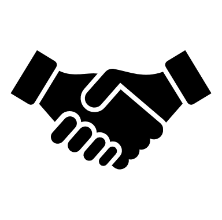 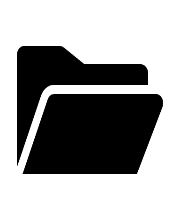 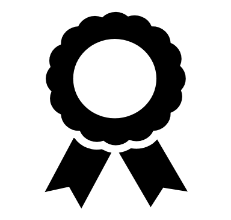 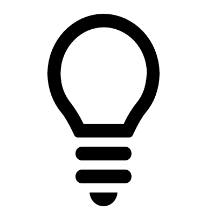 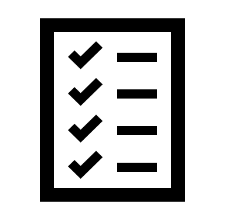 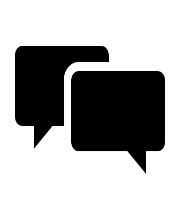 I. Les enjeux de la culture d‘entreprise
Les enjeux de la culture d‘entreprise, illustration
Le jeu du spaghetti
En équipes de 6 personnes, construisez la plus haute tour grâce à ces éléments:
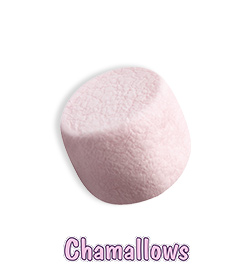 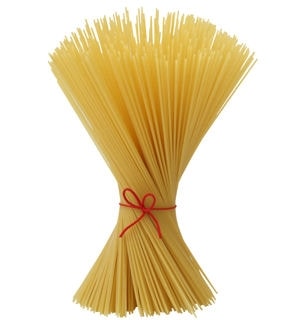 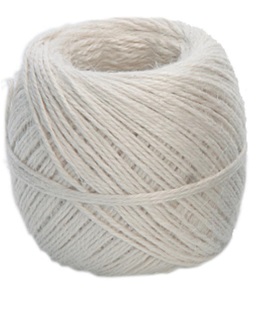 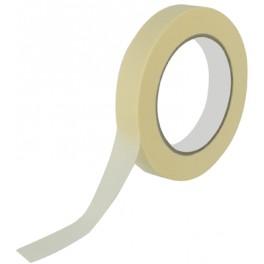 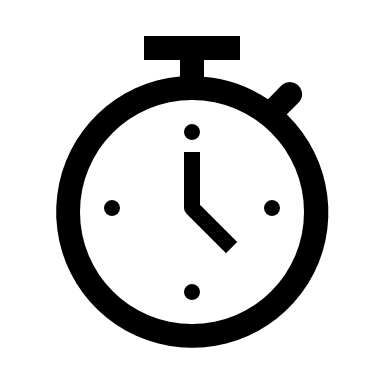 Vous avez 9 minutes. C‘est parti!
Tour de table - Retour d'expérience

Avez-vous rencontré des difficultés?

Quel a été le principal obstacle rencontré?
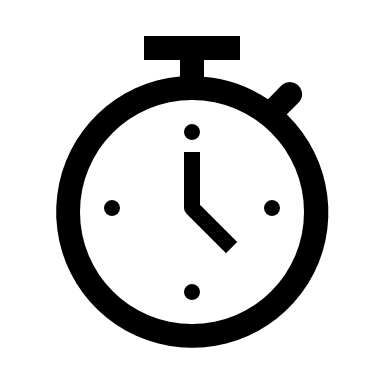 Phase 2
Vous avez 9 minutes pour améliorer votre tour. 
C`est parti!
Phase 2
Compte-rendu critique (“Débriefing”): que pouvons-nous observer?


Quelles ont été les difficultés rencontrées entre la phase 1 et la phase 2?


Quel a été le rôle de chacun et comment se sont répartis les rôles? Y avait-il un leader?


Pourquoi l`équipe gagnante a-t-elle gagné? (réflexion commune)
Conclusion sur le jeu du spaghetti

Quel(s) lien(s) avec la culture d'entreprise?
Pour construire cette tour, comme dans toute entreprise ou organisation, vous avez:
Voulu atteindre un objectif commun
Eté en compétition avec d`autres équipes
(marché concurrentiel)
Construit un esprit d'équipe
Confronté des points de vue et pris des décisions
Innové et fait face au changement (entre la phase 1 et 2)
II. La culture d‘entreprise, une définition
Le concept de “culture” lui-même est extrêmement complexe et il en existe de nombreuses definitions.

Nous proposons une définition de la culture d‘entreprise:
“La culture d‘entreprise, c'est l'ensemble des traditions de structure et de savoir-faire propres à un groupe humain spécifiaue dans une  entreprise. Ils assurent un code de comportement implicite, une cohésion à l‘intérieur de l‘entreprise, une manière commune d‘aborder les problèmes. Ils expliquent la manière de penser et d'agir au sein de cette entreprise.”


Edgar Morin
Sociologue et philosophe français
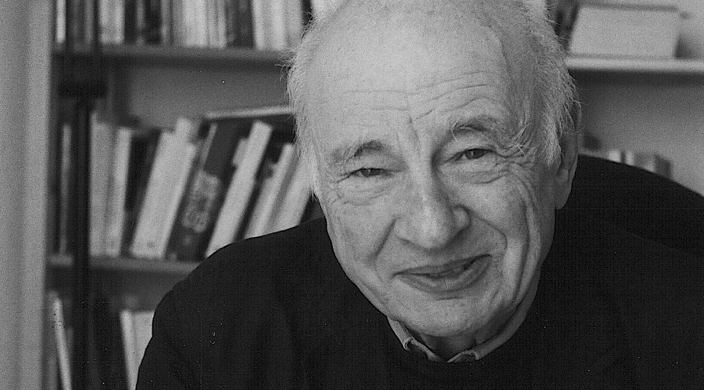 III. A quoi sert la culture d‘entreprise?
Règles, valeurs, traditions, savoir-faire communs au sein de l‘entreprise
Sentiment d‘appartenance
Organisation du travail et pratiques partagées
Motivation
Esprit de compétition
Cohérence de fonctionnement
Meilleure communication entre individus
Facteur potentiel de performance économique
13
IV. Les caractéristiques 
et composantesde la culture d‘entreprise
Une culture d‘entreprise se crée
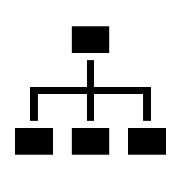 Une entreprise a un/des fondateur(s), une histoire, des personnalités marquantes et inspirantes, des produits et des périodes clé
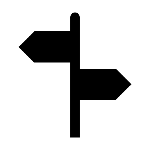 Une entreprise a des valeurs qu‘elle défend et revendique
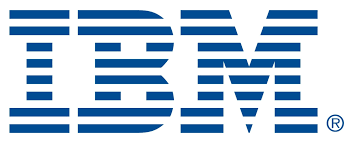 Une entreprise a des symboles (logos etc…)
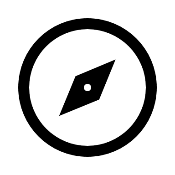 Une entreprise a des rites (manière de recruter et d`embaucher, phases d‘une promotion, communication entre le/la directeur/-trice et les employés…)
Une culture d‘entreprise évolue
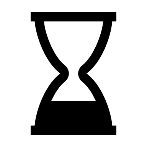 Elle évolue dans le temps dans un environnement dynamique et complexe
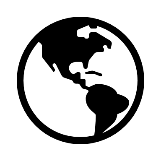 Elle est en interaction constante avec des sous-cultures externes à l`entreprise (la culture du territoire sur lequel elle se trouve par exemple)
Elle est en interaction constante avec des sous-cultures qui existent au sein de l'entreprise (sous-culture socio-professionnelle - différents types de poste, culture personnelle des employés – notamment dans une multinationale…)
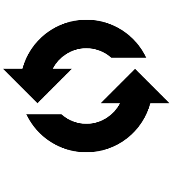 Merci pour votre attention! 

Render-vous le 7 mars: